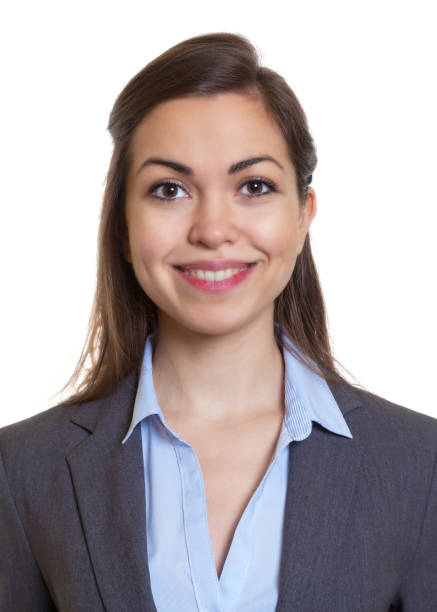 HOW TO ACE AN INTERVIEW
By Alice Anderson
MEET YOUR INSTRUCTOR ; 
                  ALICE ANDERSON
I hold certifications in Career Coaching that empower me to provide you with actionable insights and strategies for interview excellence. Throughout my career, I've had the privilege of assisting numerous individuals, just like you, in securing roles
WELCOME.
In this course, we're going to dive deep into the world of interviews. Job interviews can be nerve-wracking, but they're also an incredible opportunity for you to showcase your skills, personality, and potential. Whether you're just starting out in your career, aiming for a career transition, or looking to sharpen your interview skills, you're in the right place.
linkedln
/@alice-anderson
CONTACT ME
Let's Connect.
Feel free to connect with me on LinkedIn to stay connected beyond the course. I share insights, tips, and opportunities that can benefit your career journey.
WHAT TO EXPECT
COURSE GOALS
Master the art of interview preparation, from researching companies to crafting compelling responses.
Develop self-assuredness in various interview scenarios.
Skillfully address challenging interview questions.
Borcelle
COURSE STRUSTURE
50%
MODULE 1
COURSE STRUCTURE
100%
MODULE 2